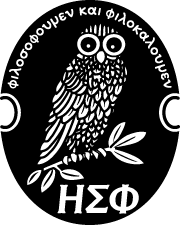 Eta Sigma Phi Bacchanalia
May 17, 2014 
Home of Jim & Donna May
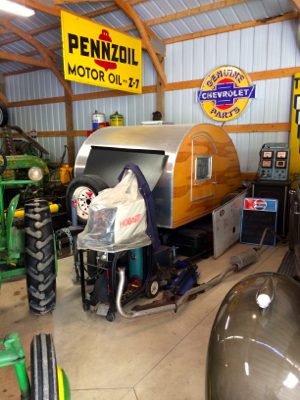 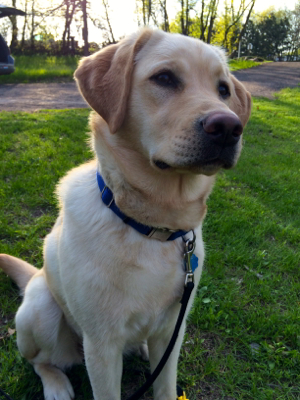 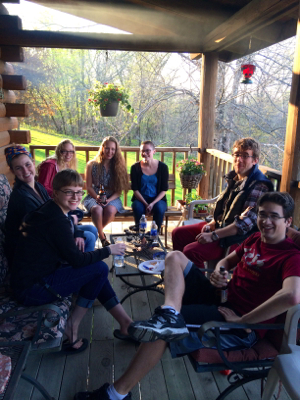 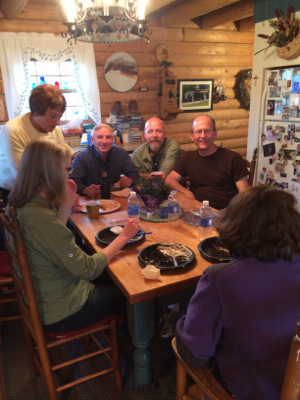 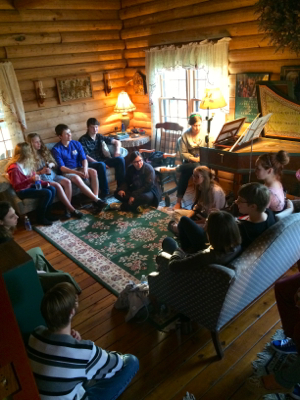 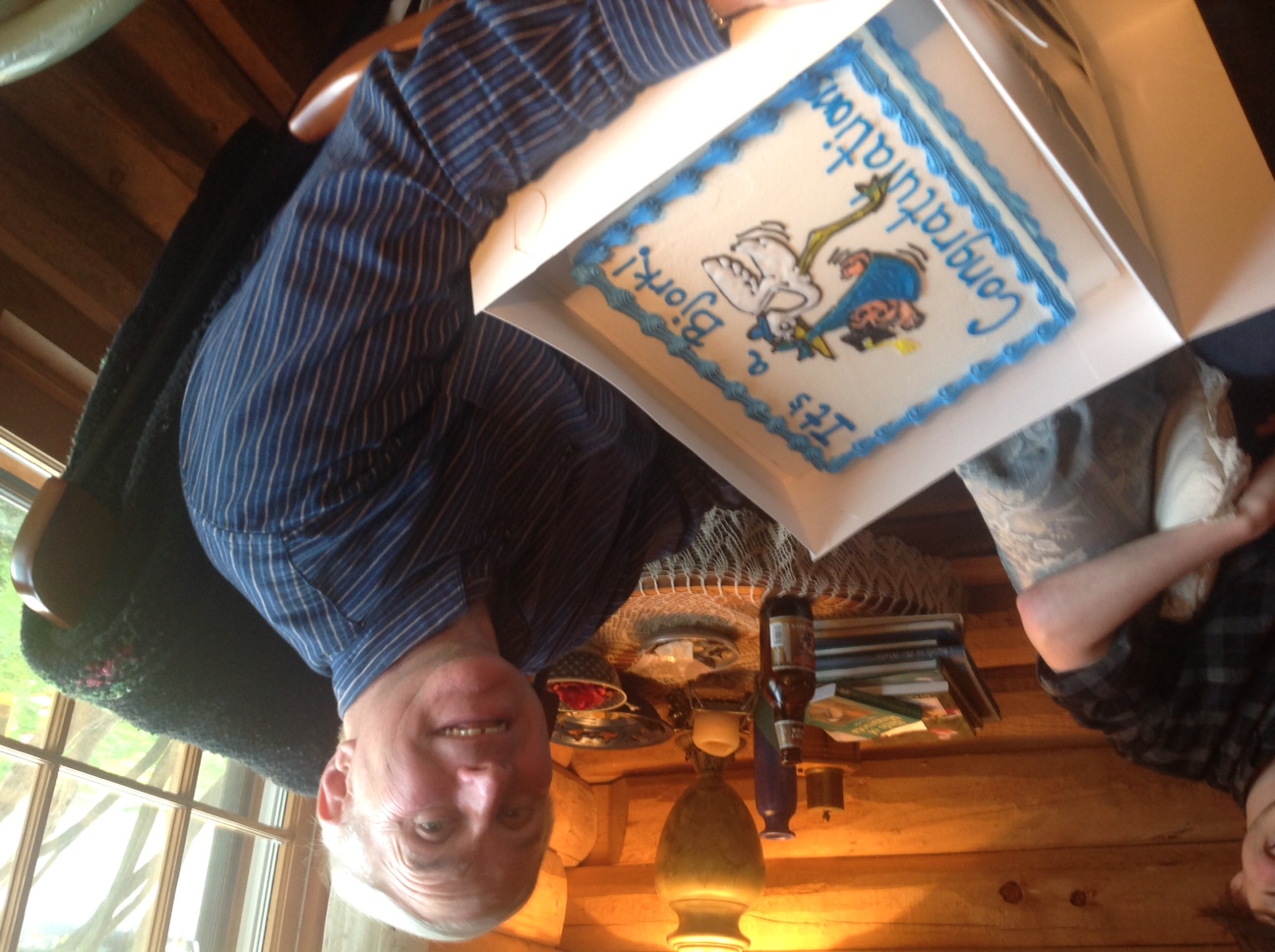